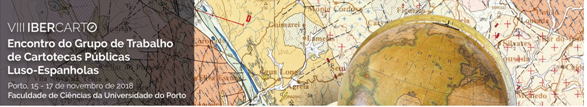 Documentos Cartográficos
 retrospetiva da sua conservação na 
Biblioteca Nacional de Portugal








	            Mª Joaquina Feijão – AIC (Área de Iconografia e Cartografia)

	            Teresa Lança  - SCC (Serviço de Conservação das Coleções)
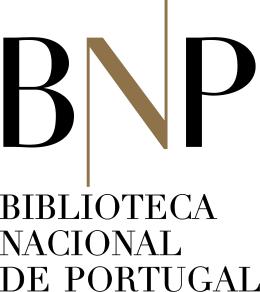 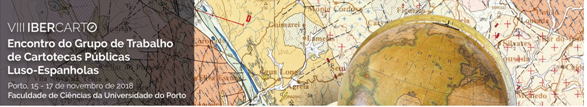 SUMÁRIO

Organização física da coleção de documentos cartográficos até 1996

Conservação das coleções cartográficas: 1996-2018

Novo espaço de depósito: 2013

Casa Forte: 2016
Organização física da coleção de documentos cartográficos até 1996
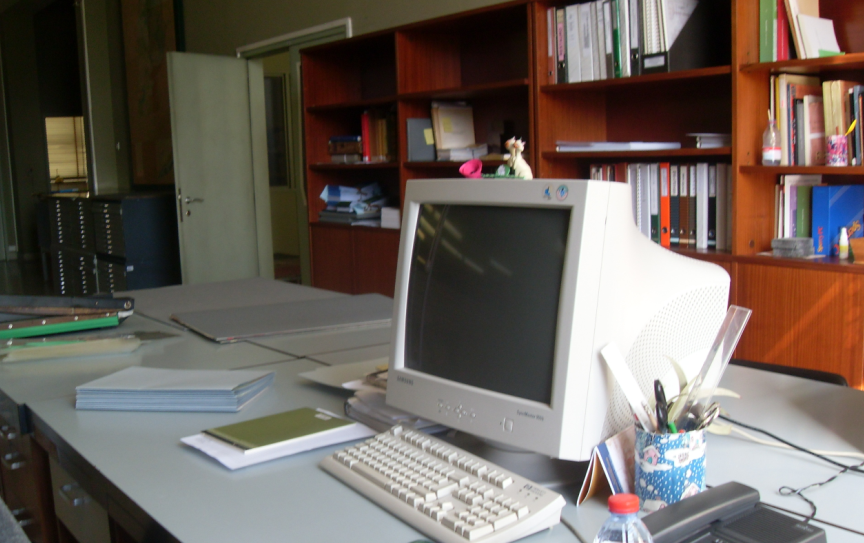 Área de trabalho
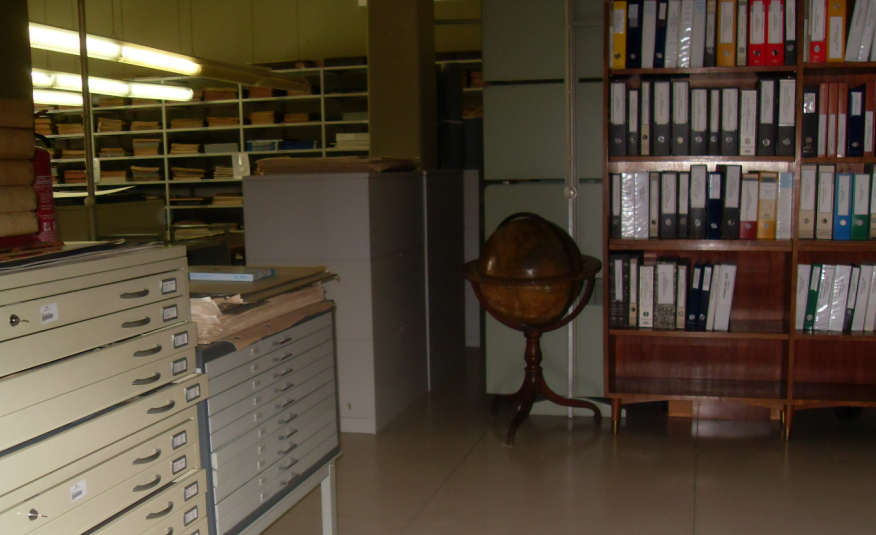 Depósito das coleções
Organização física da coleção de documentos cartográficos até 1996
Volumes encadernados
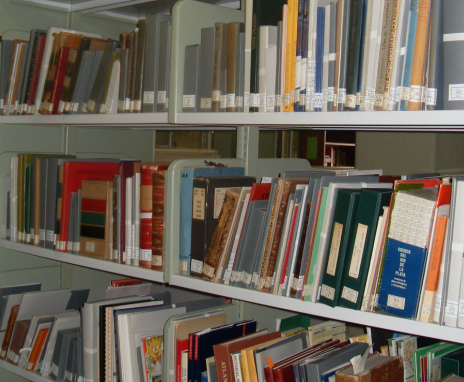 Organização física da coleção de documentos cartográficos até 1996
Arquivadores horizontais para mapas
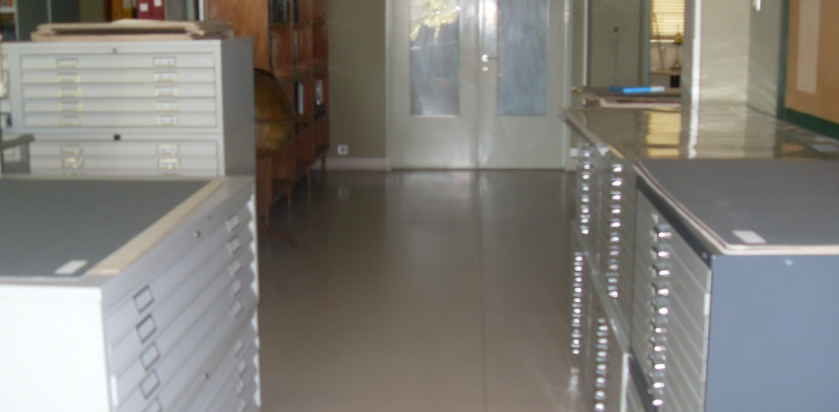 Organização física da coleção de documentos cartográficos até 1996
Séries Cartográficas
Arrumação vertical
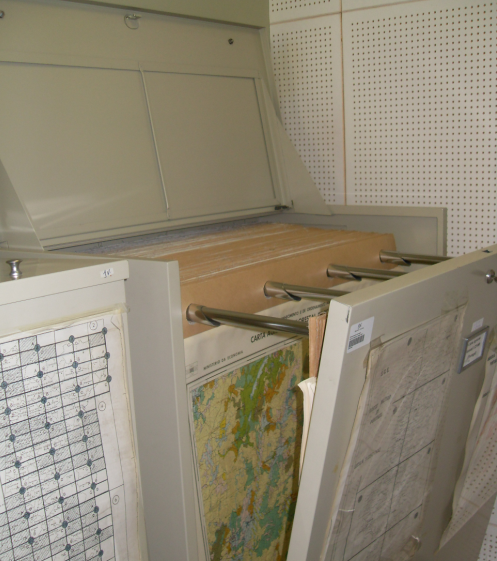 Organização física da coleção de documentos cartográficos até 1996
Mapas Parietais e mapas de grandes dimensões  acondicionados em rolos
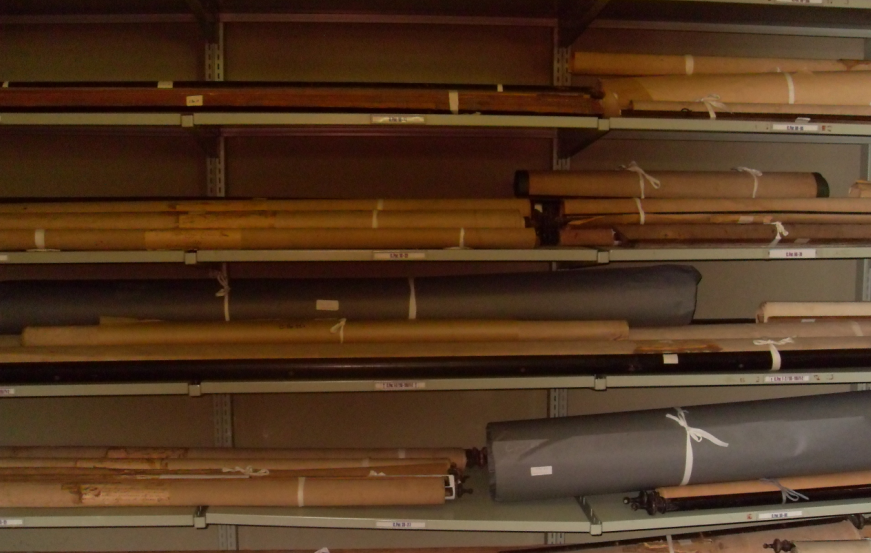 Conservação das coleções cartográficas: 1996-2018
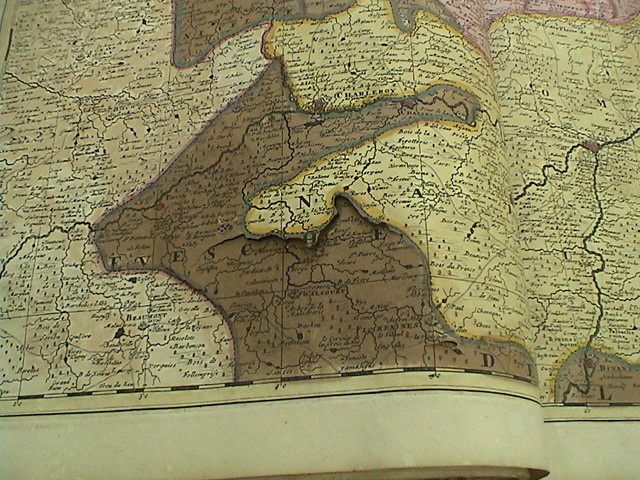 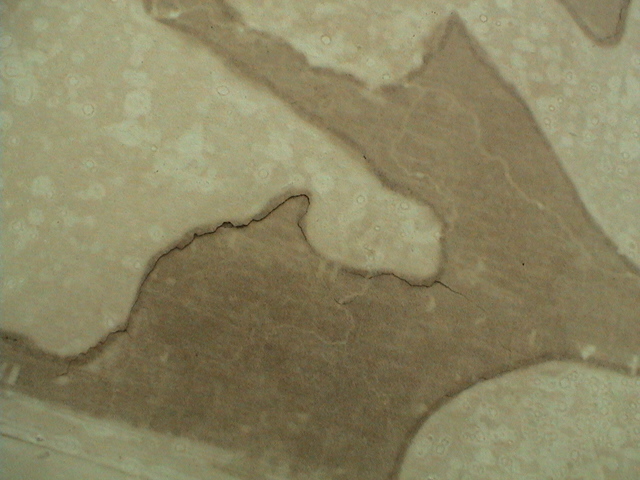 Oxidação das tintas e pigmentos (frente e verso)
Conservação das coleções cartográficas: 1996-2018
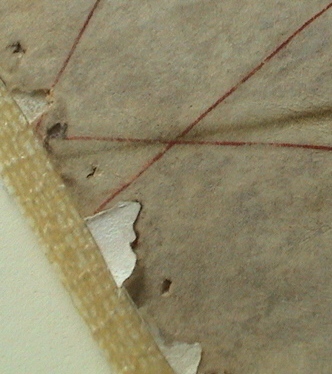 Perfurações originadas pela fixação do documento com tachas metálicas
Conservação das coleções cartográficas: 1996-2018
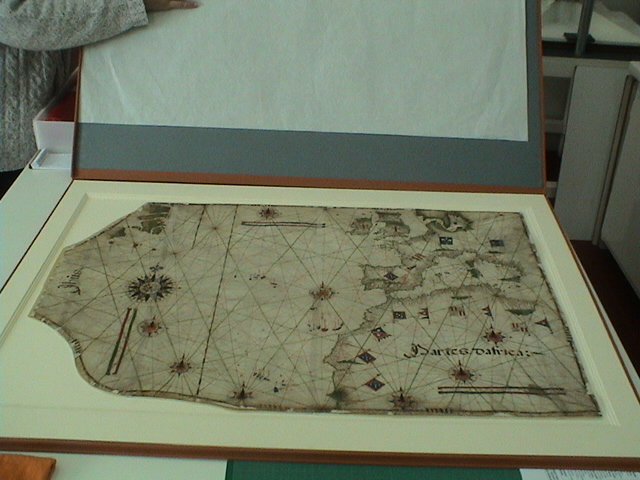 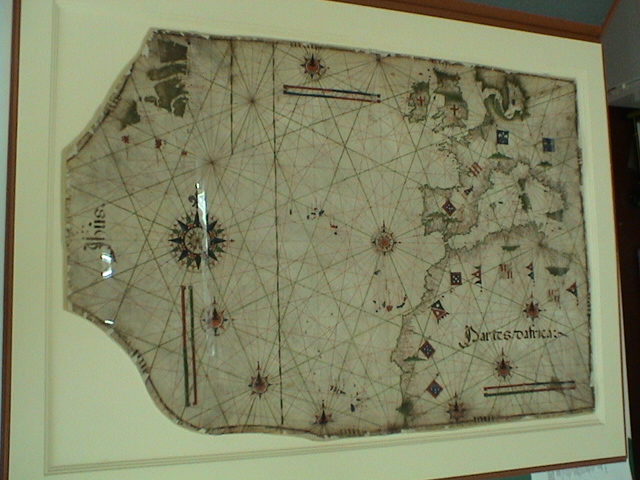 Acondicionamento da «Carta do Atlântico Norte» em capa especial com passe- partout.
Conservação das coleções cartográficas: 1996-2018
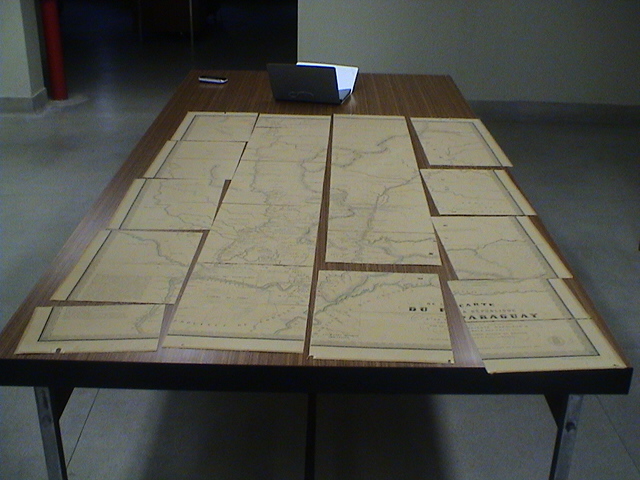 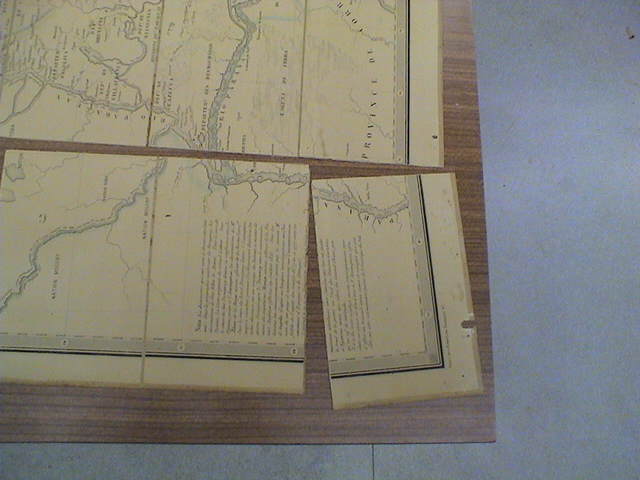 Mapa seccionado
Conservação das coleções cartográficas: 1996-2018
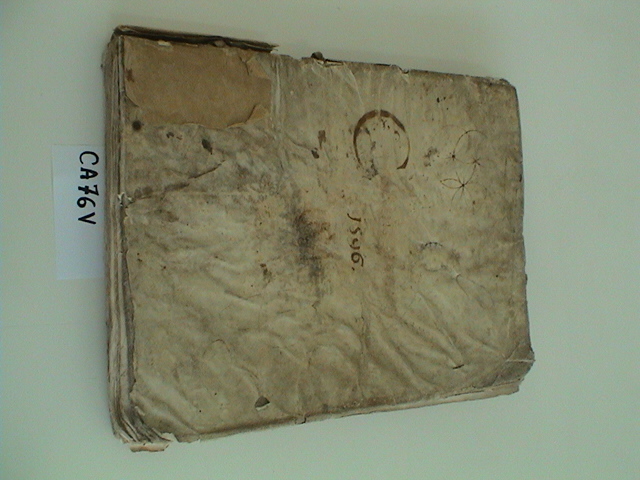 Encadernação em pergaminho que apresenta deformações provocadas pelas oscilações de Humidade Relativa e Temperatura
Conservação das coleções cartográficas: 1996-2018
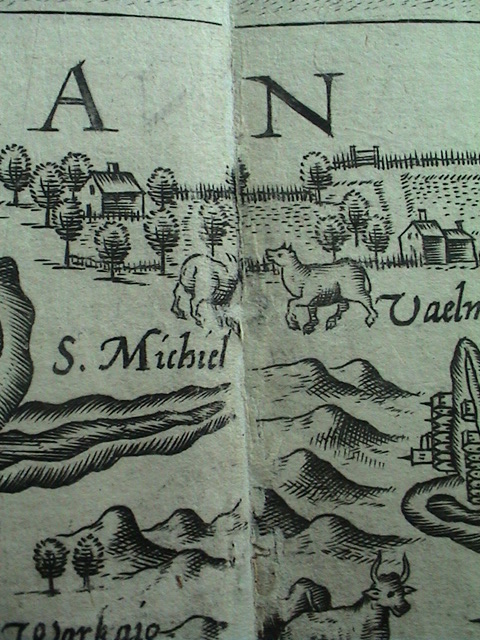 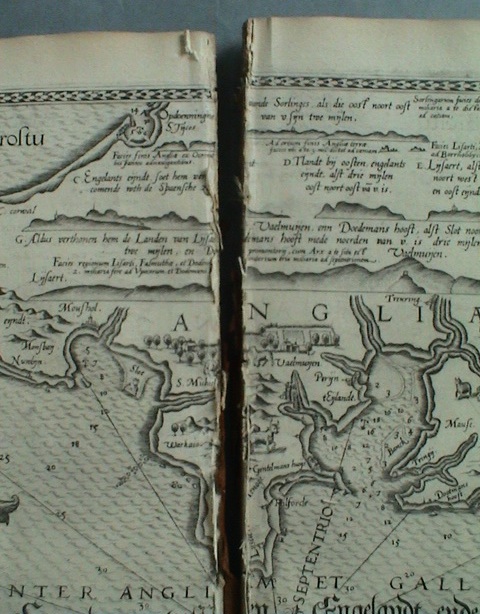 Encadernação  partida - pormenor de preenchimento de lacuna na zona do festo
Conservação das coleções cartográficas: 1996-2018
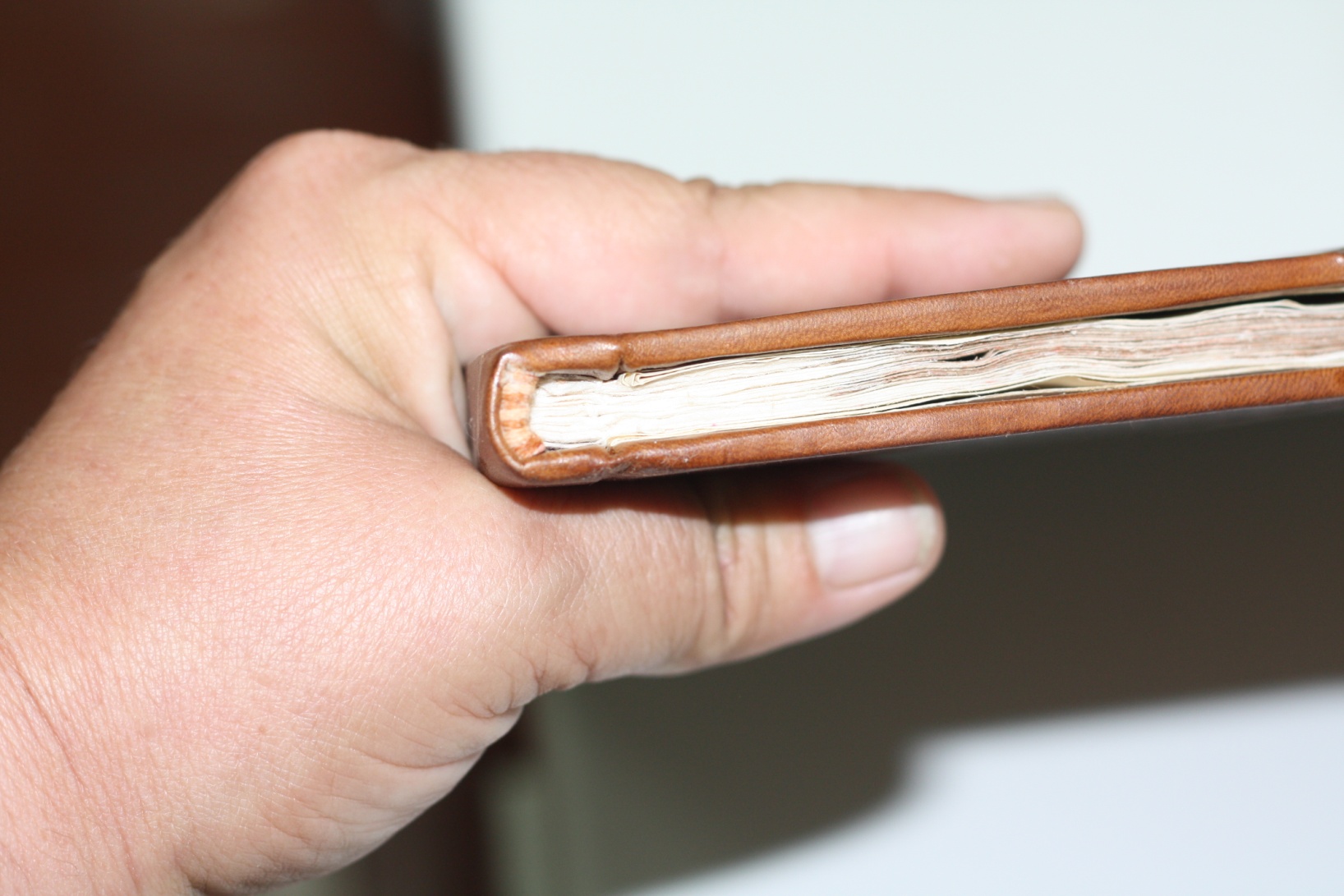 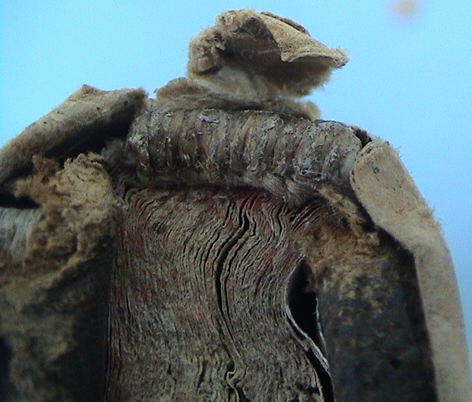 Pormenor da lombada antes e depois da intervenção de C&R
Conservação das coleções cartográficas: 1996-2018
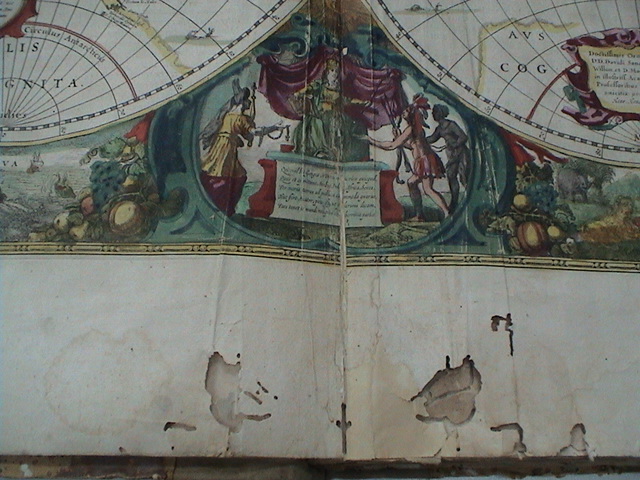 Corpo do livro que apresenta orifícios e lacunas provocadas pela ação de insetos (suporte em papel  de pasta de trapo)
Conservação das coleções cartográficas: 1996-2018
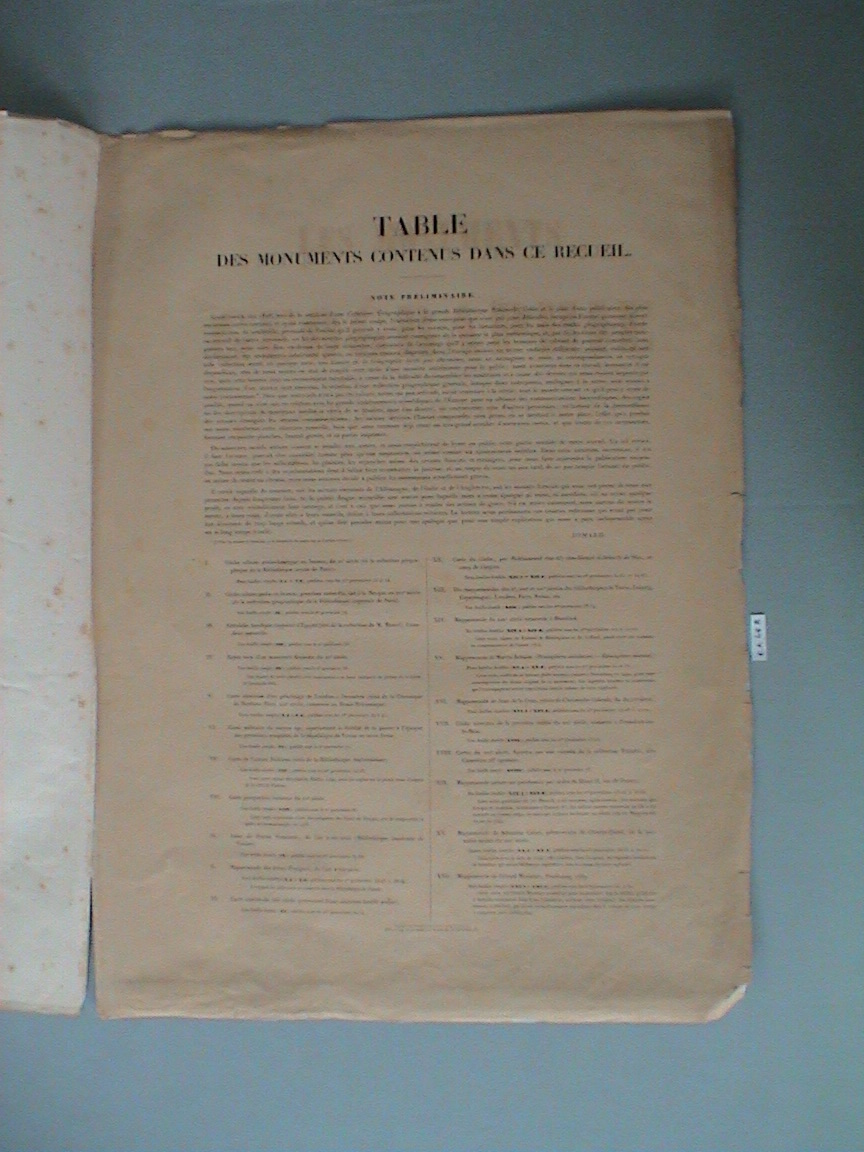 Hidrólise ácida do suporte (suporte em papel de pasta mecânica)
Conservação das coleções cartográficas: 1996-2018
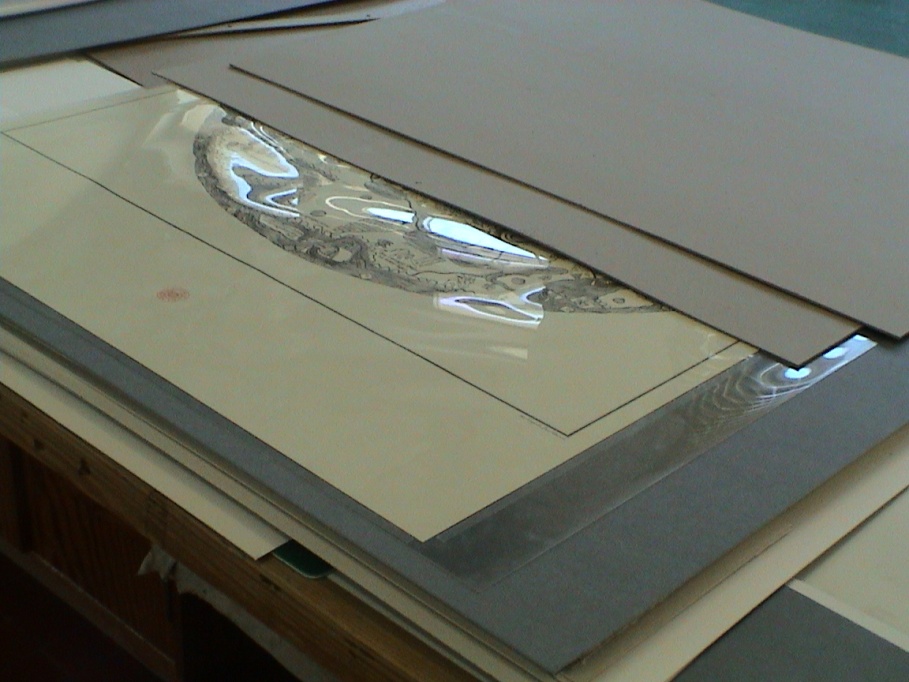 Atlas do Visconde de Santarém – obra desmembrada e depois de intervenção de conservação, acondicionada em bolsas de poliéster agrupadas em capas rígidas
Conservação das coleções cartográficas: 1996-2018
Nota: No caso de não se conseguirem atingir ou manter estes valores devem-se evitar as grandes amplitudes de valores.
Conservação das coleções cartográficas: 1996-2018
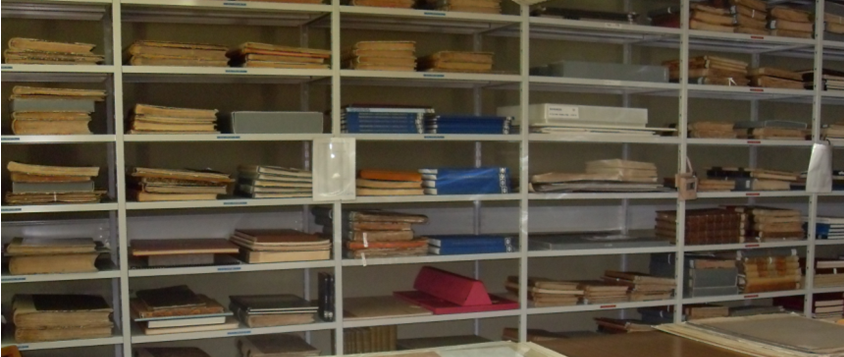 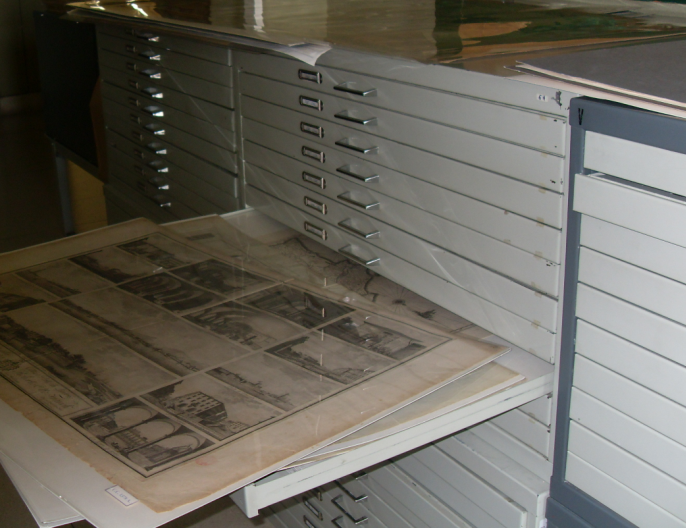 Aquisição de Mobiliário (1996)
Conservação das coleções cartográficas: 1996-2018
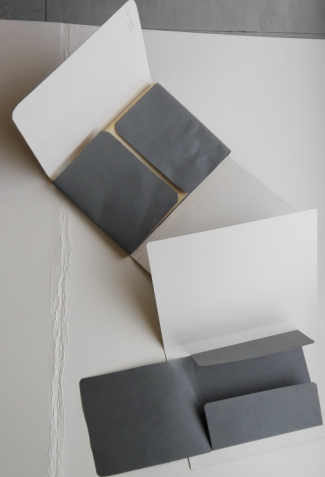 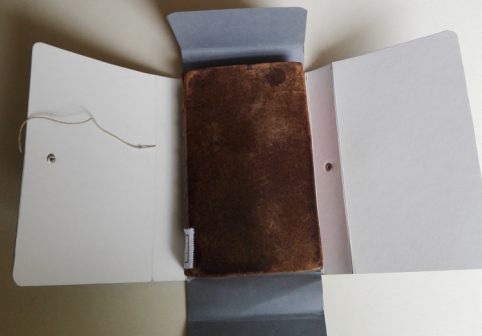 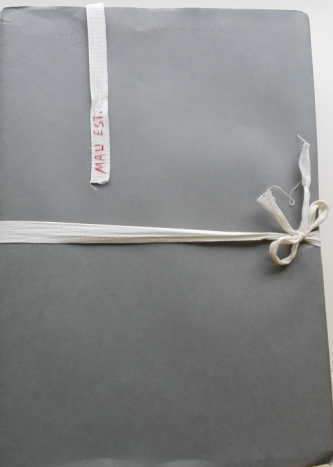 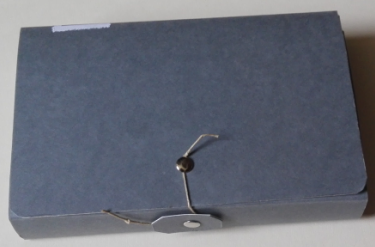 Acondicionamentos realizados na Área da Cartografia - Atlas
Conservação das coleções cartográficas: 1996-2018
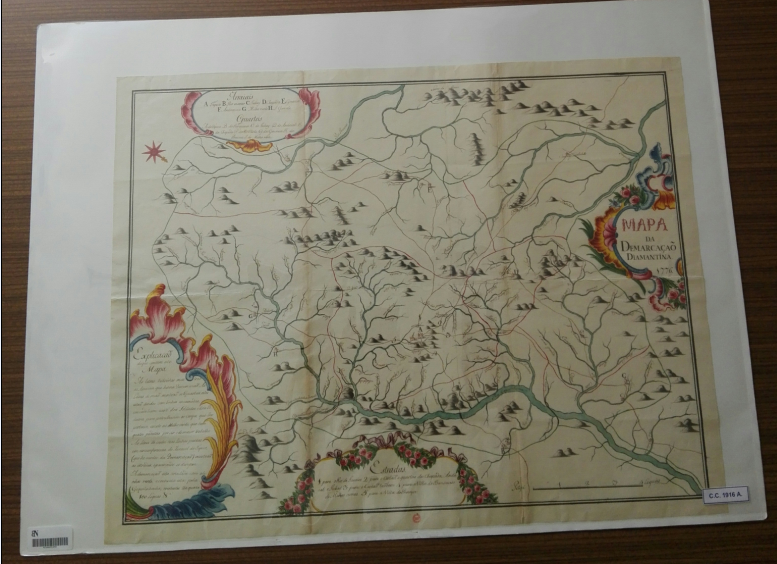 Bolsa de poliéster e cartão acid free - mapas
Conservação das coleções cartográficas: 1996-2018
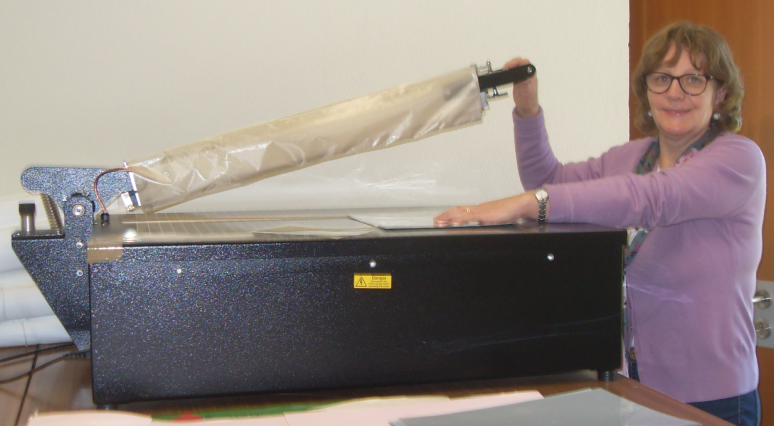 Acondicionamentos em bolsa de poliéster com seladora a quente - mapas
Conservação das coleções cartográficas: 1996-2018
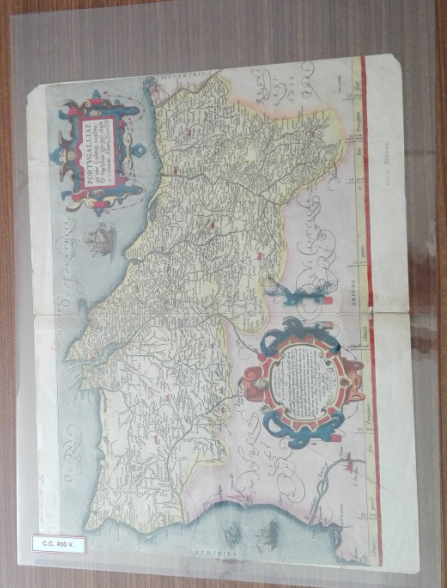 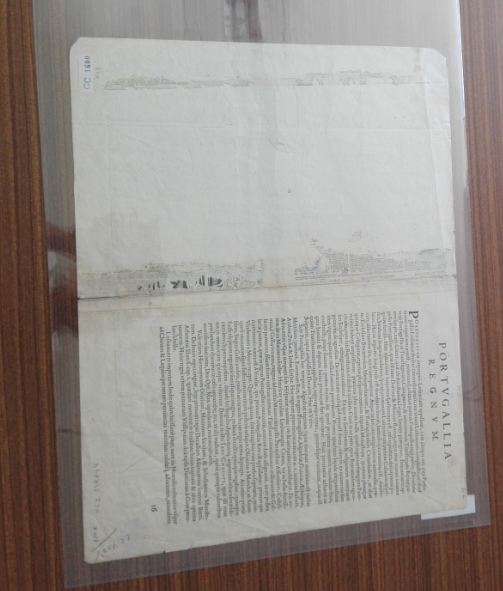 Bolsa de poliéster
Conservação das coleções cartográficas: 1996-2018
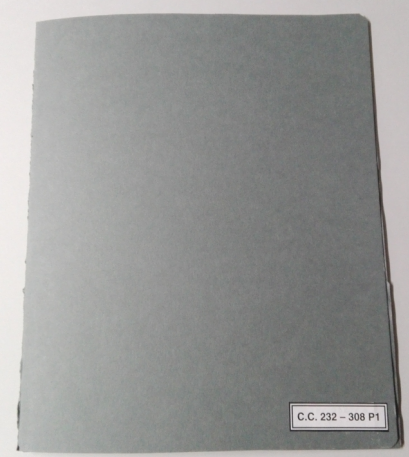 Capas simples em cartão de pH neutro para diversos
 tamanhos de mapas
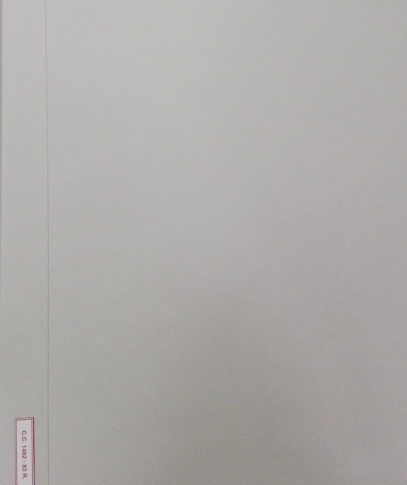 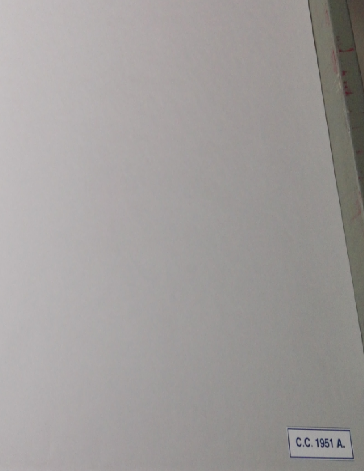 Conservação das coleções cartográficas: 1996-2018
Acondicionamentos em rolo em materiais acid free para mapas de grande dimensão
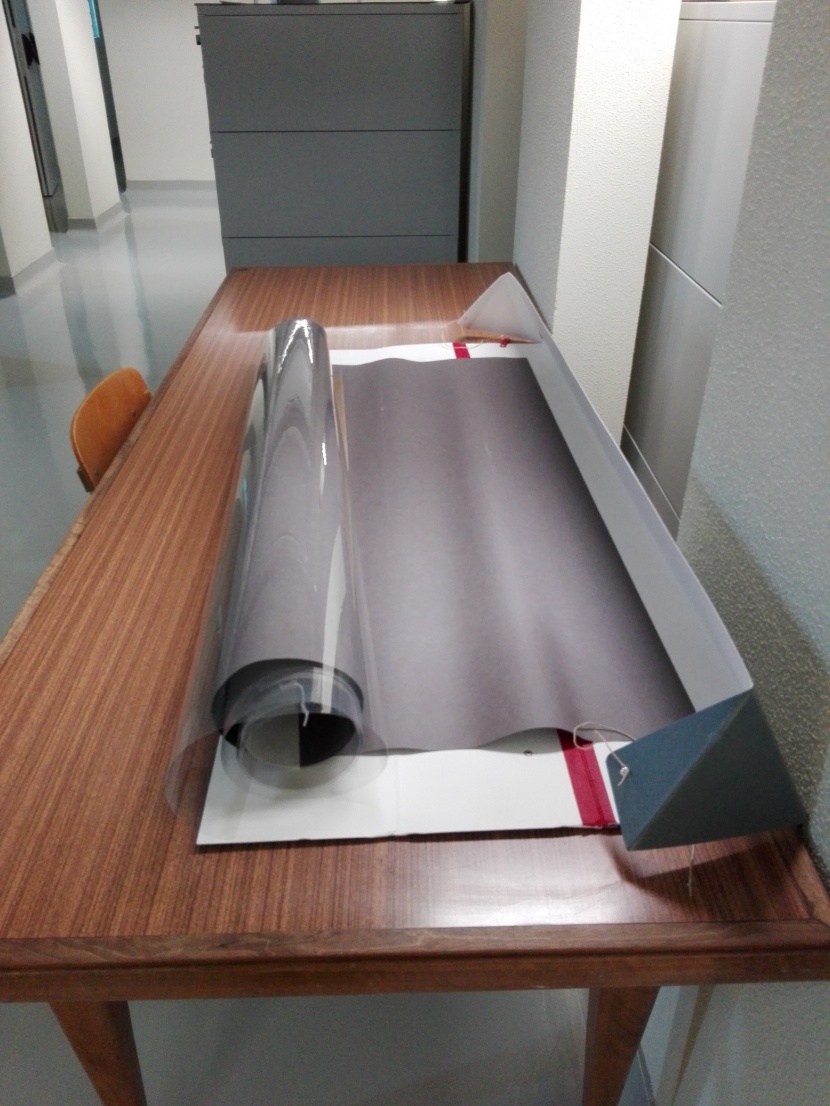 Conservação das coleções cartográficas: 1996-2018
Digitalização
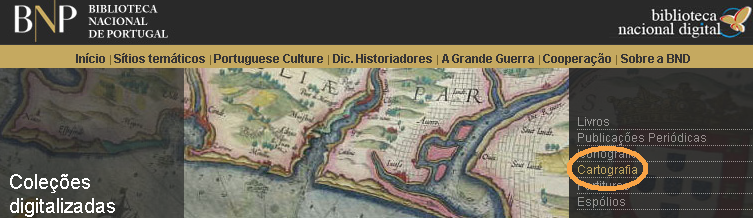 Encontram-se digitalizados 2 291 títulos que correspondem a 20 289  imagens
Novo espaço de depósito
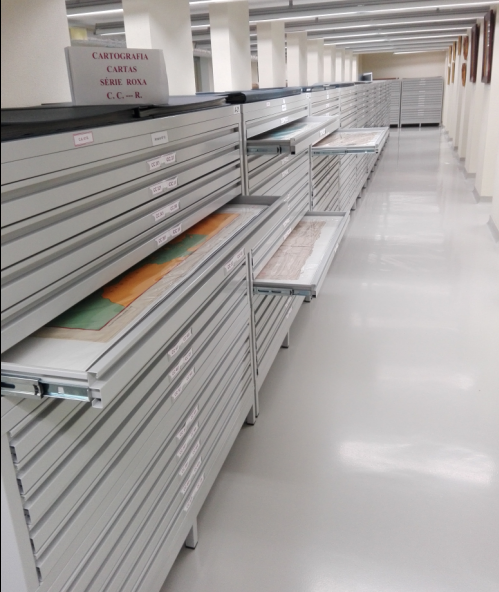 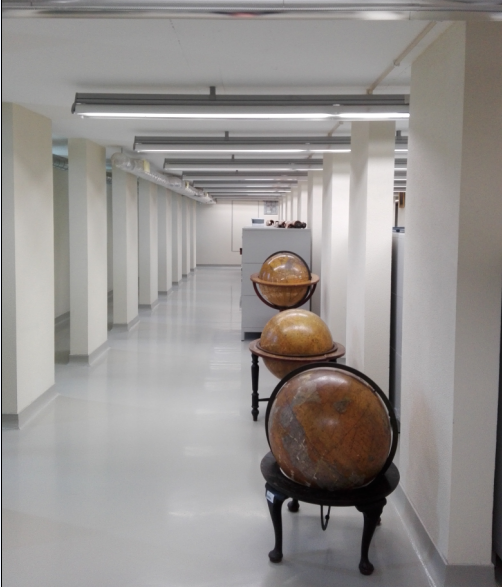 Transferência das coleções em 2013
Novo espaço de depósito
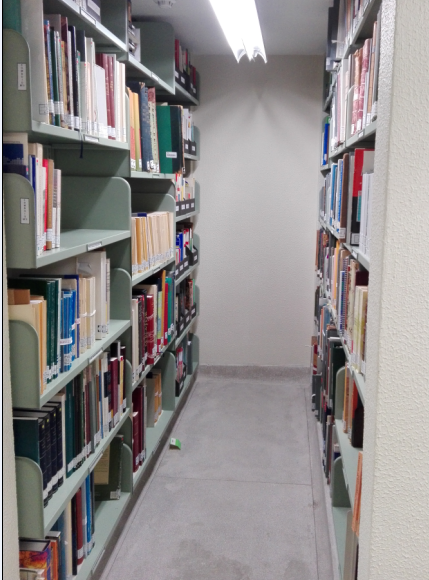 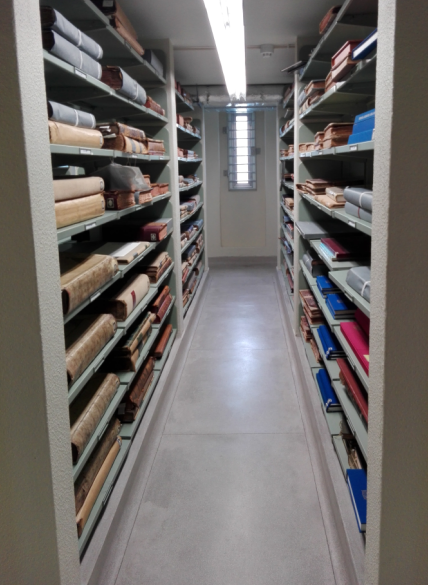 Atlas
Novo espaço de depósito
Mapas
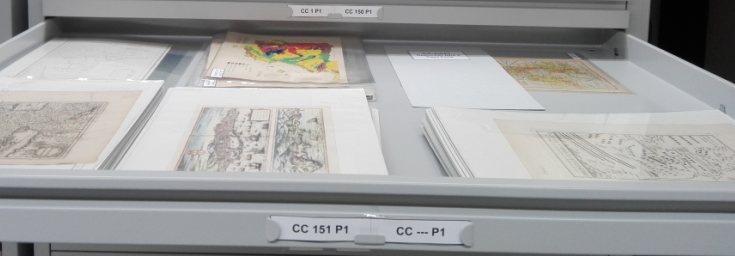 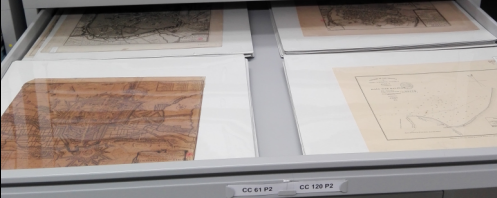 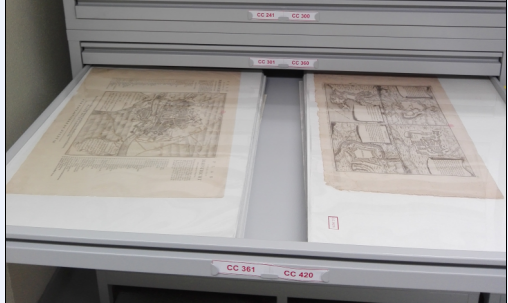 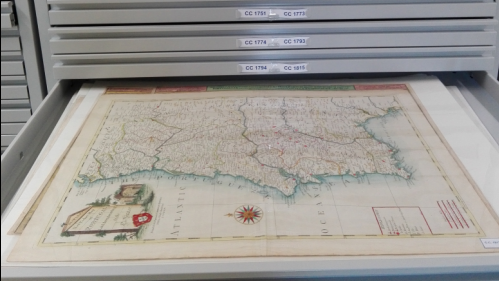 Novo espaço de depósito
Mapas de grandes 
dimensões
Novo espaço de depósito
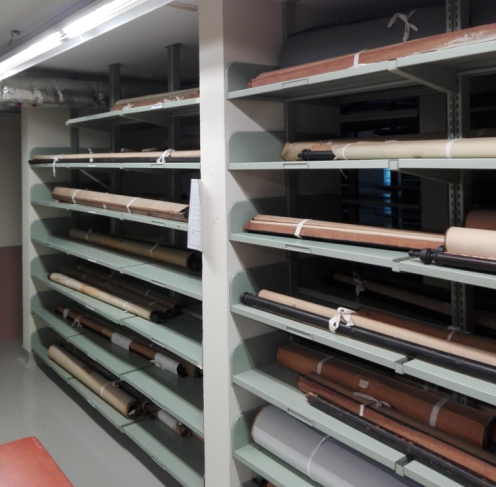 Mapas parietais
Novo espaço de depósito
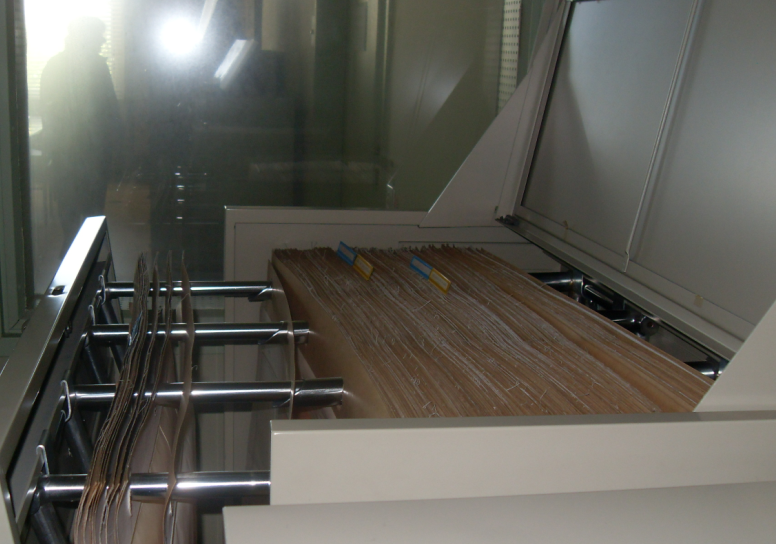 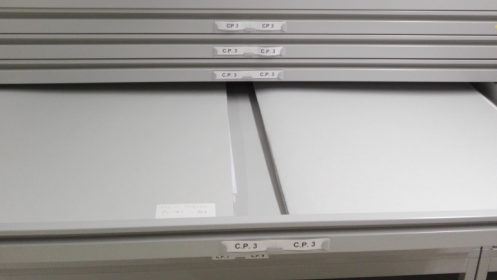 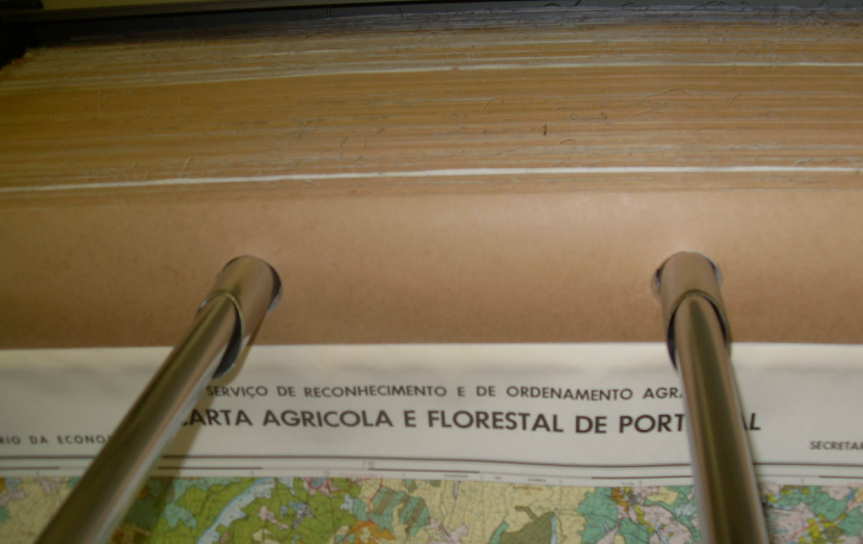 Séries cartográficas (antes e depois)
Casa Forte
Transferência dos documentos mais valiosos em 2016
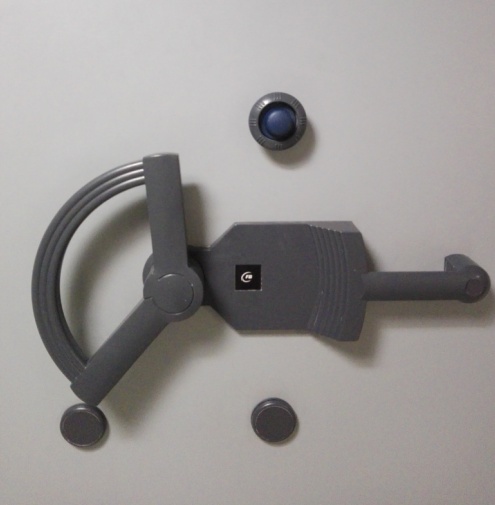 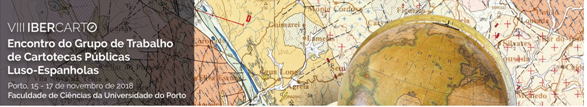 Muito Obrigada

Mª Joaquina Esteves Feijão (Área de Cartografia e Iconografia)  mfeijao@bnportugal.pt 


Teresa Lança Ruivo (Serviço de Conservação das Coleções) tlanca@bnportugal.pt
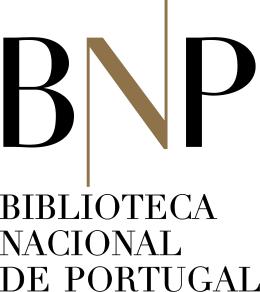